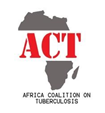 Community Engagement and Leadership in Pandemic Governance (CELG)
Rachel Otu-Amponsah
Programme Coordinator
ACT Africa
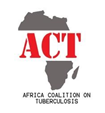 Presentation outline
Why CELG
Objectives of CELG Assessment
Countries covered
Objectives of CELG Assessment tool
Findings from Assessment
Next step
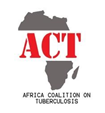 Why CELG?
The impact of Covid 19 was felt differently across different population groups with different vulnerabilities.
C19RM Survey conducted showed lack of engagement of Last mile population/KVPs in the C19RM response, who experience increased vulnerabilities and risk.
Last Mile Population(LMP) identified  –were Slum Dwellers, People in Prison (Ex prisoners), People with disabilities; and Internally Displaced people,Internal migrants, and Public transport drivers.
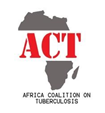 Objectives of CELG?
Identify, test and document engagement strategies, approaches and processes to enable LMPs/KVPs as part of TB networks to influence Covid 19  and PPR decision.
Identify and facilitate access to technical support.
Embedded lessons/learning from Covid 19 and proven processes into the GF processes
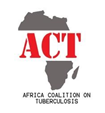 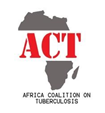 This project was piloted in 5 African countries and 3 Asia Pacific countries.
Objectives of CELG assessment tools
Identify barriers, opportunities and provides recommendations on strengthening the engagement of last mile populations in the national TB and COVID19/Pandemic preparedness response.
Collect information on the structures, processes and national and sub-national COVID19/Pandemic preparedness response platforms and policies and identify opportunities for engagement.
Collect information on the key partners working with the last mile populations, involved in the national TB response as well as national COVID19/Pandemic preparedness response.
Develop a community costed engagement to be used by partners as they prioritize activities and develop a national LMP engagement plan in pandemic governance structures
The Community Engagement Assessment process
Pre-Assessment preparations
 Multi-stakeholder’s orientation meeting
Multi-stakeholder Steering Committee
Country-level Consultant 
Orientation of the Consultant and country team on the tools 
Community Engagement Assessment 
Data collection 
Data Analysis
Pre-Validation Focus Group Discussion 
Reporting and implementation  
Assessment report and Costed Engagement Plans 
Implementation of Costed Engagement Plans
Process of Community Engagement Assessment
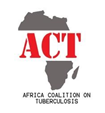 Findings from the Assessment
The assessment show that there is lack of information  on TB and PPR.
Limited awareness and understanding  of national and community TB response and coordination mechanism.
Huge gaps in communication and community involvement.
Next step
Focus on building information about pandemics using TB and/or UHC as an entry point.
Need to address structural  as a foundation for stronger health system
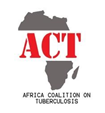 THANK YOU